5. PORUCHY VNÍMÁNÍ, 
PORUCHY MYŠLENÍ, 
PORUCHY PAMĚTI
PORUCHY VNÍMÁNÍ
1. Smyslové klamy.
2. Eidetismus – velmi živé obrazy. 
3. Pareidolie – dokreslování pomocí fantazie.
4. Synestézie – asociování vjemů různých smyslů.
5. Pseudoiluze – objekty zkreslené vlivem emocí. 
6. Depersonalizace – porucha prožívání vlastního těla. 
7. Iluze – zkreslený vjem.
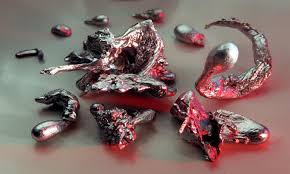 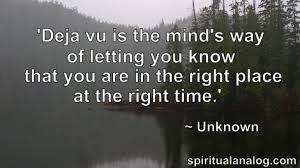 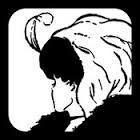 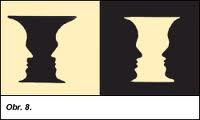 8. Halucinace
Šalebný vjem, 
o reálnosti je nemocný nevývratně přesvědčen, 

Halucinace sluchové – „hlasy“, „záslechy“. 
Halucinace zrakové. 
Halucinace hmatové, taktilní.
Halucinace čichové a chuťové. 
Halucinace verbálně motorické. 
Halucinace intrapsychické – vkládání cizích myšlenek.
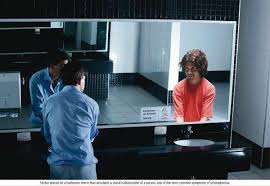 Další typy halucinací
Kombinované halucinace několika smyslů.
Reflektorické halucinace.
Inadekvátní halucinace.
Extrakampinní halucinace.
Negativní halucinace.
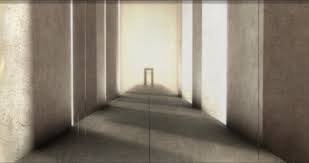 PORUCHY MYŠLENÍ
Kvantitativní poruchy myšlení:

a) Poruchy tempa myšlení:
Bradypsychismus. 
Tachypsychismus. 

b) Poruchy cíle myšlení
Roztržité myšlení – rušeno nějakým problémem. 
Zabíhavé myšlení – odbočuje k vedlejším tématům. 
Ulpívavé myšlení – ulpívá na jednom slově nebo větě. 
Nevýpravné myšlení – točí se kolem jedné myšlenky.
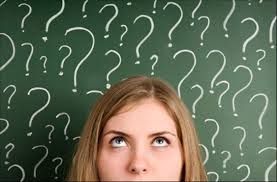 2. Kvalitativní poruchy myšlení
Myšlenkový záraz – bez zjevného důvodu nebo podnětu.
Nesouvislé (inkoherentní) myšlení – roztříštěné. 
Zmatené myšlení – má snový charakter.
Autistické (dereistické) myšlení – myšlení unášené fantazií.
Magické (symbolické) myšlení – přisuzuje jevům tajemný význam.
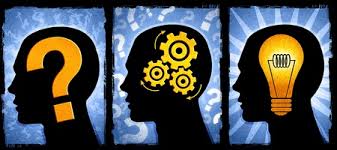 f) Bludy
Bludná nálada – děje se něco, čemu nerozumí. 
Dospěje k vysvětlení.  
Formuluje bludné přesvědčení.
K vysvětlení dospěl na základě nezvratných důkazů.

Klasifikace bludů:
Bludy megalomanické – má bezmezné schopnosti, je vznešeného původu (originární blud) 
Bludy mikromanické – hypochondrické bludy, blud autoakuzační. 
Bludy pronásledování (perzekuční).
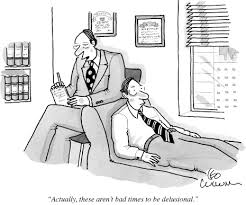 g) Vtíravé myšlenky a jednání, 
     obsese a kompulze:

Obsese:
Jde o přetrvávající myšlenky, rušivé a nesmyslné,
subjekt se je snaží potlačit, ale cítí úzkost,
je si vědom, že vznikají v jeho mysli. 

Kompulze:
Jde o jednání, jež koná podle určitých rituálních pravidel,
má neutralizovat působení obsese,
má pocity úzkosti a neklidu, pokud výkon neuskuteční.
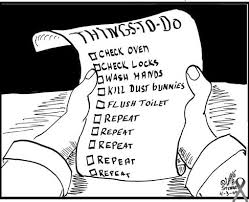 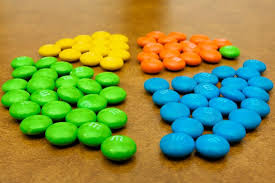 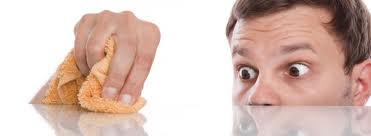 PORUCHY PAMĚTI

Rozdělení paměti:
Senzorická (ultrakrátká) paměť.
Krátkodobá (pracovní) paměť. 
Dlouhodobá paměť – dělí se na deklarativní (paměť sémantická a paměť epizodická) a paměť procedurální. 

Základní složky paměti:
Impregnace (vštípivost).
Retence (schopnost obsahy uchovávat).
Konzervace (schopnost obsahy uchovávat v nezměněné podobě).
Reprodukce (schopnost je vybavit).
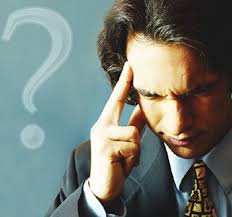 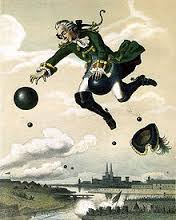 PORUCHY PAMĚTI
Vzpomínkové klamy. 
Kryptomnézie (neúmyslné plagiáty). 
Hypermnézie. 
Hypomnézie. 

a) Amnézie
Amnézie retrográdní – na dobu před vznikem amnézie. 
Amnézie anterográdní – na události po vzniku amnézie. 

b) Tranzitorní globální amnézie – neschopnost zapamatovat si nové události. 

c) Psychogenní amnézie – poruchy disociačního charakteru – disociační amnézie, fuga a alternující porucha osobnosti. 

d) Pseudologia phantastica (bájivá lhavost).
e) Konfabulace – vyplňuje mezeru v paměti.